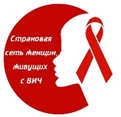 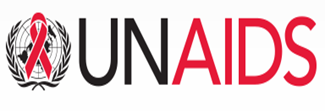 Экспресс-оценка потребностей в предоставлении услуг детям, затронутым эпидемией ВИЧ/СПИД в Кыргызской Республике
Подготовлен сотрудниками и консультантами ОФ "Страновая сеть женщин, живущих с ВИЧ" при финансовой и технической поддержке ЮНЕЙДС
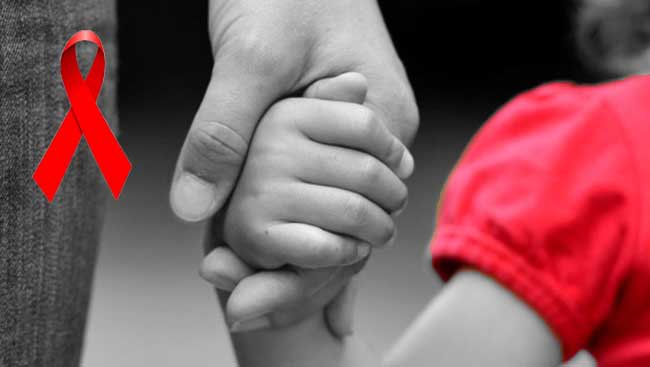 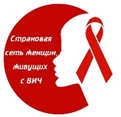 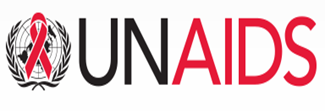 Цели и задачи исследования
Анализ существующей ситуации среди детей, живущих с ВИЧ, и оценке их потребностей в социальных услугах. 
Создать реестр детей, живущих с ВИЧ
Разработать план (дорожную карту) по улучшению социальной поддержки детей и их семей. 

    Задачи оценки:
описать социально-демографические данные ДЖВ;
определить долю детей, нуждающихся в социальной поддержке со стороны государственных органов опеки, общественных организаций, местной администрации, айыл окмоту, родственников и друзей; 
определить наиболее востребованные услуги для поддержки и развития ДЖВ;
выявить наличие и влияние стигматизации и дискриминация на ДЖВ и членов их семей.
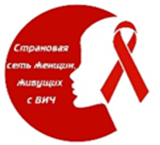 Основные вопросы исследования
−	возрастной состав ДЖВ;
−	с кем постоянно проживает ребенок /находится в детском социальном учреждении.
−	наличие других детей до 18 лет;
−	уровень дохода семьи;
−	знание ДЖВ о своем ВИЧ статусе;
−	получение государственной поддержки; 
−	получение АРТ;
−	вопросы приверженности;
−	социальная поддержка в связи с ВИЧ статусом;
−	отношение членов семьи к ДЖВ;
−	стигма и дискриминация в медицинских, образовательных и других учреждениях;
−	доступ к образовательным, медицинским, социальным услугам;
−	наиболее востребованные услуги ДЖВ.
я
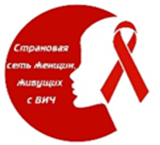 На 18 января 2021 года   общее количество ВИЧ позитивных детей и подростков в возрасте до 18 лет составляло 562 человека, из них подключены к АРТ 526 (93,6%). Таким образом, 36 детей до 18 лет (6,4%) не получают АРТ, в основном из-за отказа родителей от лечения.
 В исследовании приняли участие 236 родителей/опекунов.
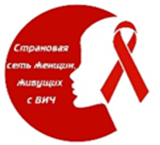 Состояние семьи, где находится ДЖВ
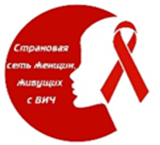 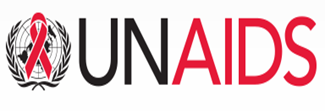 Сложности в соблюдении режима лечения
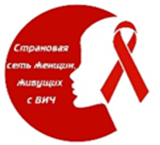 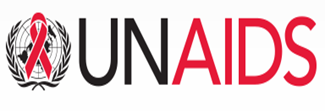 Социальная поддержка ДЖВ
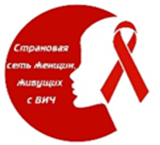 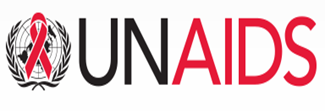 Нужды и потребности родителей/опекунов ДЖВ
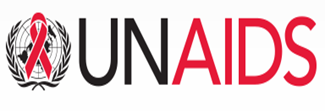 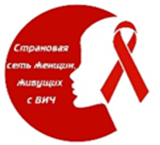 ВЫВОДЫ
Большинство семей, живут на грани бедности и крайней бедности, где основным доходом являются пособия на ребенка с ВИЧ или пенсионные выплаты.
Родители/опекуны имеют среднее и средне- специальное образование, что значительно снижает возможность трудоустроиться и иметь стабильный заработок. 
Семьи получают социальные выплаты со стороны государственных и международных организаций и  есть случаи отказа от получения пособий из-за боязни разглашения статуса, стигмы и дискриминации. 
Стигматизации в медицинских организациях, реже в образовательных учреждениях, а также единичные случаи со стороны близкого окружения ДЖВ и их семей. 
Слабая коммуникация между медицинскими организациями и социальными службами, когда социальные потребности ДЖВ не выявляются в полной мере и не удовлетворяются.
Ключевые информанты отмечают ,что  ДЖВ в большей степени нуждаются в психологической поддержке, помощи в социализации и интеграции ДЖВ в общество, получении качественного образования, содействии в трудоустройстве.  
Родители/опекуны ДЖВ  нуждаются в психологической поддержке, консультировании по правовым вопросам.
Нет организаций, ориентированых на предоставление услуг ДЖВ и их семьям.(Красного полумесяца, г.Ош , ГСЗ РЦ «СПИД») 
Выплата пособий регулярно индексируется в соответствии с уровнем инфляции и с 1 января 2022 года будет увеличена в 2 раза и достигнет 8000 сомов на одного ребенка. 
В 2020 году были внесены поправки в закон о ВИЧ/СПИДе по выплате компенсаций семьям, чьи дети были инфицированы ВИЧ в медицинских учреждениях.  Проводится работа по подаче исковых заявлений на получение компенсационных выплат семьям, которые будут выплачиваться, начиная с 2022 года. 
Инициированы изменения в законы, снижающие возраст принятия решения детьми по вопросу прохождения тестирования на ВИЧ и лечения ВИЧ-инфекции с 18 до 16 лет,
Поднимаются вопросы выделение квот в ВУЗах ДЖВ для доступа к обучению на бюджетной основе по выбранной специальности.
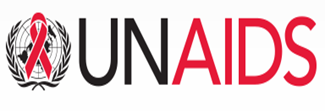 Рекомендации
Медицинским организациям и органам социальной защиты

-    Совершенствование механизмов взаимодействия ОЦПБС/ЦСМ и органов социальной защиты. --    Включить вопросы получения социальной помощи ДЖВ в ежегодную статистическую    отчетность.
-    Проводить информирование семей об имеющихся государственных социальных услугах и оказывать содействие в их получении.
Ввести должности патронажных работников в организации здравоохранения, оказывающих помощь ЛЖВ в соответствии с приказом МЗ КР от 22.04.2019 г. № 542. 
Принять меры по обучению патронажных работников в области ВИЧ-инфекции, социальной защиты, элементарным навыкам психологической поддержки.
-    Продолжать работу медицинских работников и психологов, с вовлечением представителей НПО по обучению родителей/опекунов по вопросам раскрытия статуса детям, по охране репродуктивного здоровья, приверженности к лечению ВИЧ инфекции и т.д. 
Выделять помещение для проведения групп взаимопомощи.
Проведение обучения по Школе пациента и проведение регулярных встреч с родителями ДЖВ.
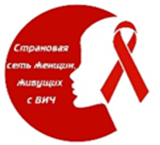 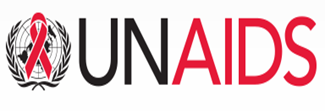 Рекомендации
Местным органам самоуправления

Применять эффективные технологии социальной, образовательной, правовой поддержки детей с ВИЧ-инфекцией.
Содействовать созданию условий жизни, основанных на принципе недискриминации, 
Проводить профилактику сиротства среди ДЖВ.
 Оказывать содействие в организации дополнительных образовательных программ для детей, включая по обучение ДЖВ (компьютерная грамотность, английский язык и т.д.).
 Выделять стипендии для доступа к среднему и высшему специальному образованию
 Проводить профориентационную работу для лучшей адаптации и интеграции ДЖВ в общество.  
 Разработка и реализация адресных мер, включающих выявление детей с ВИЧ-инфекцией, нуждающихся в  социальной поддержки в соответствии с законодательством.
 Привлечение социально ориентированные некоммерческие организации
 Содействие их обращению за медицинской и социальной помощью.
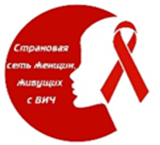 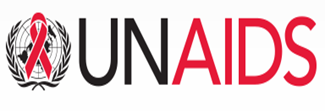 Рекомендации
Международным и неправительственным организациям
Продолжать работу по инициированию выделения квот на получение бесплатного образования и оказания помощи при трудоустройстве. 
Провести работу по законодательному обеспечению доступа ДЖВ к обучению по медицинским специальностям.
Оказывать содействие в повышении правовой грамотности как родителей/опекунов, так и самих ДЖВ.  
Обеспечить работу мультидисциплинарных команд по обеспечению адекватного пакета помощи с вовлечением социальных служб, органов местного самоуправления, местных государственных администраций по оказанию качественных, комплексных, интегрированных услуг. 
Содействовать в формирование благоприятной среды, свободной от стигмы и дискриминации, для ДЖВ и членов их семей через информирование родителей/опекунов, ДЖВ и общего населения по вопросам ВИЧ инфекции. 
Расширять группы само- взаимопомощи для ЛЖВ, участие общественных защитников и дипломированных адвокатов для правовой поддержки ДЖВ и их семей.
Использовать социальную платформу по ВИЧ-инфекции для оценки проявлений стигмы и оказания поддержки ДЖВ и их семьям, столкнувшимся с явлениями стигмы и дискриминации. 
Инициировать предоставление услуг, ориентированных на ДЖВ и их семей.
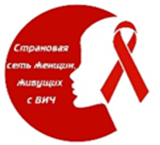 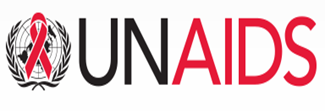 Рекомедации
На национальном уровне
Обеспечить межведомственное взаимодействие при разработке и реализации мероприятий и программ по профилактике, лечению, социальной адаптации и интеграции в общество ДЖВ. 
Решить вопрос по предоставлению квот в высшие учебные заведения, профессиональные лицеи и колледжи для ДЖВ с дальнейшим содействием в трудоустройстве.
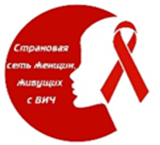 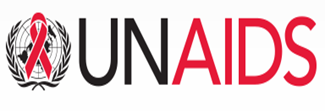 Спасибо за внимание!
                 Вопросы???...